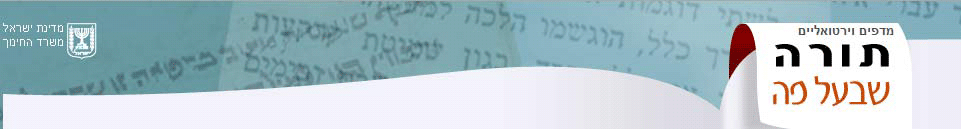 השבת אבדה
מתפיסה תנאית לתפיסה אמוראית
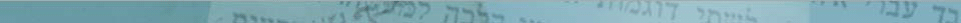 התפיסה התנאית
דוגמה:

משנה בבא מציעא ב, ה
אף השמלה היתה בכלל כל אלה.
למה יצאת.
להקיש אליה, לומר לך, מה שמלה מיחדת שיש בה סימנים ויש לה תובעים, אף כל דבר שיש בו סימנים ויש לו תובעים חיב להכריז.
מה צריך לברר?
השאלה המרכזית
מדוע להשיב ?
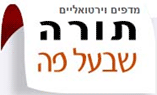 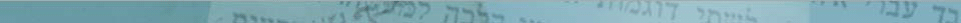 התפיסה האמוראית
דוגמה:

בבא מציעא כד עמ' ב

רבא הוה שקיל ואזיל בתריה דר"נ בשוקא דגלדאי ואמרי לה בשוקא דרבנן א"ל מצא כאן ארנקי מהו א"ל הרי אלו שלו בא ישראל ונתן בה סימן מהו אמר ליה הרי אלו שלו והלא עומד וצווח נעשה כצווח על ביתו שנפל ועל ספינתו שטבעה בים
השאלה המרכזית
מה צריך לברר?
מדוע להשיב ?
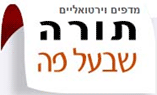